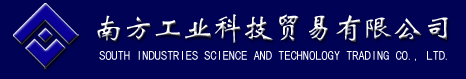 国有企业非招标采购服务规范及操作实务
南方科贸公司  招标部
2023年6月
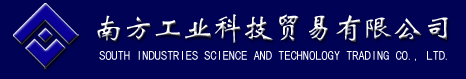 非招标采购方式
1
主  要  内  容
2
采购邀请方式
非招标采购术语
3
评审方法
4
操作实务
5
注意事项
6
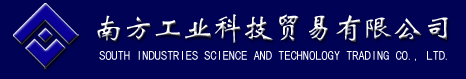 1、非招标采购的几种常用方式
一、非招标采购方式
一、主要采购方式：
1）谈判采购；
2）询比采购；
3）竞价采购；
4）直接采购（单一来源采购）。
二、遵循原则：物有所值、公平高效、透明规范、诚实信用。
3
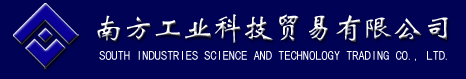 1、非招标采购的几种常用方式
一、非招标采购方式
1、谈判采购：采购人组建的谈判小组与响应采购的供应商依次分别进行一轮或多轮谈判并对其提交的响应文件进行评审，采购人根据谈判小组最终谈判结果及其评审结论，确定成交供应商的采购方式。

谈判采购通常适用于以下情形：
(1)采购人不能准确地提出采购项目需求及其技术要求，需要与供应商谈判后研究确定的；
(2)采购需求明确，但有多种实施方案可供选择，采购人需要与供应商谈判从而优化、确定实施方案的；
(3)采购项目市场竞争不充分，已知潜在供应商比较少，或已通过公告邀请方式验证有效响应的供应商不足三家的。
4
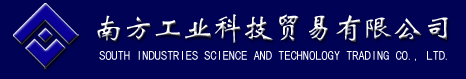 1、非招标采购的几种常用方式
一、非招标采购方式
2、询比采购：采购人组建的评审小组对响应采购的供应商按照采购文件规定的规则和时间一次递交的响应文件进行评审，采购人根据评审小组的评审结果，确定成交供应商的采购方式。

询比采购通常适用于采购人可准确提出采购项目需求和技术要求、市场竞争比较充分的采购项目。
5
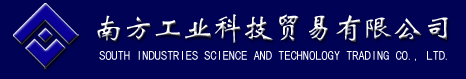 1、非招标采购的几种常用方式
一、非招标采购方式
3、竞价采购：采购人对响应采购的供应商按照采购文件规定的规则和时限多次提交的竞争性报价进行评价排序，并确定成交供应商的采购方式。
竞价采购通常适用于技术参数明确、完整，规格标准基本统一、通用，市场竞争比较充分的采购项目，且通常在电子竞价平台上在线进行。以价格竞争为主的物资出售、权益出让等交易活动，可参照竞价采购方式实施。
6
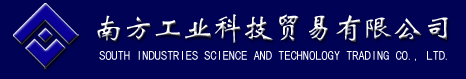 1、非招标采购的几种常用方式
一、非招标采购方式
4、直接采购：采购人组建的谈判小组与一家供应商进行谈判，采购人根据谈判结果直接签订合同的采购方式。此种采购方式要求采购人或采购代理机构在采购项目需求的技术、经济等方面具有物有所值综合评价能力。

直接采购是一种非竞争性的采购方式，通常适用于以下情形：
(1)只能从唯一供应商处采购的，包括需要采用不可替代的专利或专有技术的；
(2)为了保证采购项目与原采购项目技术功能需求一致或配套的要求，需要继续从原供应商处采购的；
(3)因抢险救灾等不可预见的紧急情况需要进行紧急采购的；
(4)为执行创新技术推广运用，提高重大装备国产化水平等国家政策，需要直接采购的；
(5)涉及国家秘密或企业秘密不适宜进行竞争性采购的；
(6)潜在供应商与采购人存在控股或者管理关系，且依法有资格能力提供相关货物、工程或服务的。
7
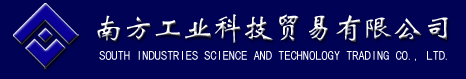 3、询价采购
二、采购邀请方式
1、公告邀请
公告邀请是指采购人或采购代理机构在采购信息发布媒介上发布采购公告，邀请不特定的供应商参加采购活动。国有资金占控股或主导地位的采购项目和属于依法必须招标范围但符合规定免于招标的项目(依法保密的采购项目除外)，一般应采用公告邀请方式。
8
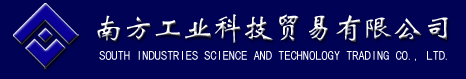 3、询价采购
二、采购邀请方式
2、直接邀请：是指采购人或采购代理机构向特定供应商发出书面通知，邀请其参加采购活动。

国有资金占控股或主导地位的采购项目和属于依法必须招标范围但符合规定免于招标的项目，符合以下条件时可以采用直接邀请方式：
9
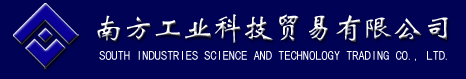 3、询价采购
二、采购邀请方式
(1)技术复杂、有特殊要求或受条件限制，只有少量供应商可供选择的；
(2)已通过公告邀请方式验证有效响应的供应商不足三家的，包括本项目招标过程中通过招标公告验证有效投标的供应商不足三家，或近期实施的类似项目已通过采购公告方式验证有效响应的供应商不足三家的；
(3)通过公告邀请方式邀请供应商导致采购人支付的采购费用占项目合同金额的比例过大的；
(4)市场竞争充分，但不同档次产品价格差异较大，需要按档次进行采购的；
(5)涉及国家安全、国家秘密、商业秘密等，不适宜进行公告邀请的；
(6)采购人建立了完善的供应商库及管理评价体系，依据考核评价结果在供应商库内选择供应商的。
10
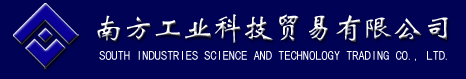 3、询价采购
三、非招标采购术语
1）采购公告/采购邀请书：①采购人或采购代理机构在采购信息发布媒介上发布邀请不特定的供应商参加采购活动的公告；②采购人或采购代理机构向特定供应商发出的邀请其参加采购活动的书面通知。
2）采购文件：采购人或采购代理机构依据采购项目特点和需求编制的，说明采购项目采购需求、采购程序、评审方法和标准以及合同条款等内容的文件。
采购文件的澄清与修改文件：采购人或采购代理机构对发出的采购文件有关事项做进一步澄清、说明或修改的文件。
3）响应文件：供应商按采购文件要求向采购人或采购代理机构提交的包含价格和实施方案的文件。
4）响应文件有效期：供应商按照采购文件要求承诺响应文件保持有效和接受响应文件约束的期限。
5）响应保证金：供应商按照采购文件规定的形式和金额向采购人或采购代理机构递交的，约束供应商按照响应文件规定的有效期履行其义务的担保。
11
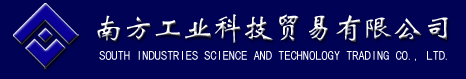 3、询价采购
三、非招标采购术语
招标——采购                        招标公告——采购公告             
招标人——采购人                        投标邀请——采购邀请书
投标人——供应商                    投标保证金——响应保证金
招标文件——采购文件                投标有效期——响应文件有效期
投标文件——响应文件                中标——成交
评标委员会——评审委员会/谈判小组   中标人——成交供应商
评标——评审/谈判及评审             中标通知书——成交通知书
12
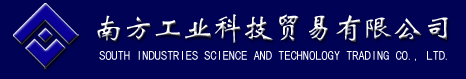 4、直接采购（单一来源采购）
四、评审方法
1、最低价法：在响应文件满足采购文件实质性要求的前提下，按照供应商经评审的价格由低到高的顺序确定供应商优先次序的评审方法。
最低价法适用于技术、服务等标准统一的货物和服务以及具有通用技术标准的工程采购项目。
2、综合评分法：在响应文件满足采购文件实质性要求的前提下，按照采购文件中规定的各项评价因素和方法对响应文件进行评分后，依据供应商综合得分由高到低的顺序确定供应商优先次序的评审方法。
综合评分法通常适用于技术、服务复杂的采购项目。
3、投票法：在谈判采购中，谈判小组在响应文件满足采购文件实质性要求的前提下，按照采购文件中规定的各项评价因素对响应文件进行综合评价后，通过投票确定供应商优先次序的评审方法。
投票法适用于对供应商提交的方案难以量化为分值进行比较，需要谈判小组成员依据自身学识、经验等做出评审结论的项目。
13
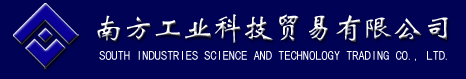 4、直接采购（单一来源采购）
五、操作实务
1、采购流程

1）拟订采购方案（前期调研，确定技术或服务标准，供应商情况等）；
2）编制采购文件；
3）发布采购公告或发出采购邀请书，或根据项目需要组织资格预审；
4）发售采购文件；
5）组织供应商踏勘现场（若有）；
6）对采购文件进行澄清与修改；
7）组建谈判小组或评审小组；
8）接收响应文件和响应保证金；
14
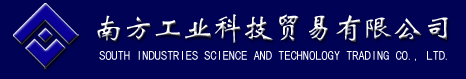 4、直接采购（单一来源采购）
五、操作实务
1、采购流程

9）组织开启响应文件；
10）组织谈判/评审；
11）公示候选成交供应商，确定成交供应商；
12）发出成交通知书；
13）发布成交公告或发出成交结果通知书
14）处理质疑或异议；
15）完成签订合同；
16）退还响应保证金；
17）编制采购评审报告；
18）采购全过程资料归档。
15
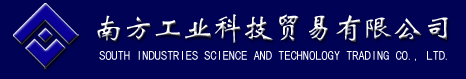 3、询价采购
五、操作实务
1、前置准备工作，落实采购基本条件：

1）确认前期工作完成情况以及相关资料和证明文件，如立项批复、采购内容核准意见、规划许可等；
2）采购项目相关技术经济资料，如采购任务说明、技术规格与要求、设计文件以及相关资料均已齐备；
3）采购项目所需资金已经落实；
4）采购人对采购项目实施的初步设想和要求，如采购包划分、项目完成期限、技术及服务要求、合同关键条款等方面的建议和要求等。
16
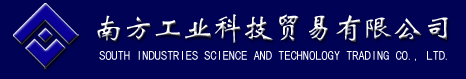 3、询价采购
五、操作实务
2、拟定采购方案（编制依据）：

(1)相关法律法规；
(2)采购项目的采购需求；
(3)采购人对采购工作的初步要求；
(4)相关市场竞争态势分析等。
17
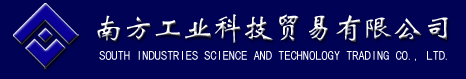 3、询价采购
五、操作实务
2、拟定采购方案（主要内容）：

1）采购项目概况；               2）采购内容范围和采购包划分方案；
3）采购方式；                   4）资格审查方式；
5）项目特点以及难点分析；       6）供应商资格条件、评审办法等事项；
7）项目质量、进度、价格目标；   8）采购程序以及时间计划；
9）项目组人员构成以及分工；    10）工作责任分解计划；
11）采购工作质量保障措施；     12）采购工作进度保障措施；
13）项目风险分析以及应对措施； 14）其他与采购项目有关的事项。
18
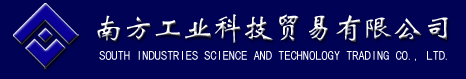 3、询价采购
五、操作实务
2、拟定采购方案（注意事项）：

应充分考虑采购项目特点和供应商市场竞争情况，避免因判断失误导致采购失败，并重点关注以下因素：
1）采购包的划分应充分考虑采购项目各专业的衔接与配合以及项目建设管理的实际需要，避免造成采购工作范围的重叠或遗漏；
2）采购工作进度计划应合理可行，满足项目实施总进度计划以及法律法规要求；
3）合同计价和抗风险类型应充分考虑采购项目的技术、经济特点，以及采购人对项目风险的管理能力和意愿。
19
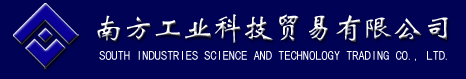 3、询价采购
五、操作实务
3、编制采购文件：

不同采购方式、不同标的物的采购文件都具有其独特性要求：
1）采购文件应符合采购项目具体特点以及采购实际需求，不得通过设置与采购项目具体特点和实际需要不相适应的资格条件、技术要求等，歧视或排斥潜在供应商；
2）采购文件内容应完整、严谨、规范，避免文件前后不一致、条款存在歧义或重大漏洞等现象；
3）应充分了解和动态掌握采购项目的市场竞争情况，针对项目实际特点，在保证公平竞争及择优匹配交易对象的基础上，拟订供应商需要满足的资格条件和评审办法；
4）采购文件应对响应文件的签署、装订、包装、标识、密封等均应提出明确要求。
20
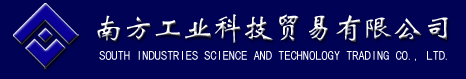 3、询价采购
五、操作实务
4、发布采购公告/采购邀请书：
1）采用公告方式邀请供应商的，应在本规范规定的采购信息发布媒介上发布采购公告，邀请不特定的供应商参加采购活动；
2）采用直接发出采购邀请书的方式邀请供应商的，应基于对拟采购项目的市场供求关系以及竞争情况的分析研判，选择邀请符合采购项目要求的特定供应商参加采购活动；
3）采购文件中包括的采购公告内容，应当与采购代理机构在不同媒介上发布的采购公告内容保持完全一致；
4）采购公告发布后需要更正公告内容，且更正的内容可能影响供应商参加竞争的，采购代理机构应在采购公告原发布媒介上发布更正公告。
5）可根据采购项目的具体情况，在发售采购文件之前，确定是否对供应商进行资格预审。其中潜在供应商数量较多、项目技术需求复杂或编制响应文件的时间、经济成本较高的采购项目一般可以进行资格预审。
21
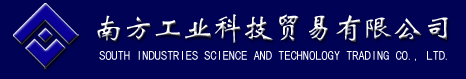 3、询价采购
五、操作实务
5、发售采购文件：

1）应按照采购公告或采购邀请书规定的时间、地点和方式，安排专人负责发售采购文件。采购文件发售时间截止后，如领取、购买采购文件的供应商数量未达到采购文件中要求的供应商数量，可适当延长采购文件发售期限。
2）不得以任何不合理方式限制供应商领取、购买采购文件。
3）不得向除采购人外的其他人透露已领取、购买采购文件的供应商的名称、数量以及可能影响公平竞争的有关采购活动的其他情况。
22
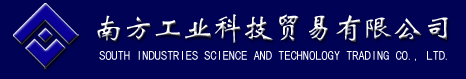 3、询价采购
五、操作实务
6、组织现场踏勘：

1）根据采购项目特点和实际需要，拟组织供应商踏勘现场的，应在采购文件中明确踏勘现场的时间、地点和相关注意事项。
2）项目现场的一般组织程序如下：
①按采购文件中规定的时间和地点组织供应商前往项目现场；
②组织介绍与实施采购项目有关的现场内外实施条件和有关情况；
③供应商踏勘项目现场。
3）对供应商在踏勘现场过程中提出的问题，需要做出有约束力答复的，应通过采购文件的澄清与修改予以答复。
4）在踏勘现场过程中避免泄露供应商名称、数量以及可能影响公平竞争的其他信息，并不得组织单个或部分供应商踏勘现场。
23
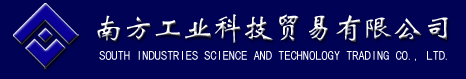 3、询价采购
五、操作实务
7、采购文件澄清与修改：

1）提交响应文件截止之日前，澄清或修改的内容作为采购文件的组成部分。以发出通知书或者按采购文件约定发布公告的方式，通知所有收到采购文件的供应商。并保证供应商有足够时间修改和补充其响应文件并参加采购活动；否则，应顺延提交响应文件的截止时间；
2）采购文件的澄清或修改内容必须同时提供给所有获取采购文件的供应商，并要求供应商在收悉澄清或修改文件后予以回函确认；
3）采购文件的澄清或修改内容中，不得指明澄清和修改事项的来源，不得泄露已购买采购文件的供应商的名称、数量以及可能影响公平竞争的其他信息。
24
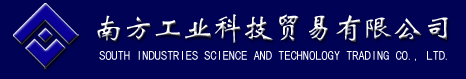 3、询价采购
五、操作实务
8、组建谈判小组或评审小组：根据不同的采购方式、不同的采购标的物，结合采购文件的具体要求，组建谈判小组或评审小组。

9、收取响应保证金
1）依据采购项目特点和实际需要，采购文件应明确是否要求供应商提交响应保证金。要求供应商提交响应保证金的，应在采购文件中明确响应保证金的金额、形式、退还响应保证金的时间和方法以及其他需要供应商了解和注意的事项。
2）应妥善保管响应保证金，不得侵占或挪用。
25
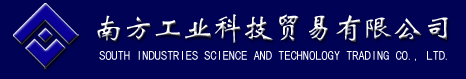 3、询价采购
五、操作实务
10、开启响应文件（电子采购），线上生成报价一览表；。
11、组织谈判/评审（按照采购文件规定的方法和程序）；
12、采购结果公示或通知（有/无 成交供应商候选人）：国有资金占控股或主导地位的采购项目和属于依法必须招标范围但符合规定免于招标的项目(依法保密的采购项目除外)，应公示候选成交供应商，
13、公示/通知的主要内容：
1）一般应包括采购标的、采购方式、候选成交供应商名称等；相关成交信息不宜公开的，应在成交公示中说明理由；
2）否决所有供应商响应文件的理由及依据。
26
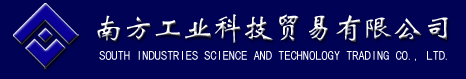 3、询价采购
五、操作实务
14、发出成交通知书
1）确定成交供应商后，应在响应文件的有效期内及时向成交供应商发出成交通知书。
2）成交通知书应告知供应商已经成交，并明确采购项目成交价款、履约期限以及签订采购合同的时间和地点等内容。一般项目签订合同的周期是30天内。
3）除不可抗力等因素外，成交通知书发出后，采购人改变成交结果或成交供应商拒绝签订合同的，应承担相应的法律责任。
27
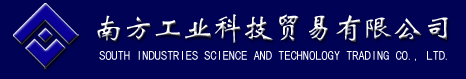 3、询价采购
五、操作实务
15、告知成交结果
1）在发出成交通知书的同时，应当发布成交公告或向所有未成交的供应商发出成交结果通知书，告知成交结果。
2）国有资金占控股或主导地位的采购项目和属于依法必须招标范围但符合规定免于招标的项目(依法保密的采购项目除外)，应发布成交公告，公告媒介应符合本规范的规定。
3）成交公告一般应包括采购标的、采购方式、成交供应商名称、成交总价及其清单报价、成交数量、履约期限等内容。相关成交信息不宜公开的，应在成交公告中说明理由。
28
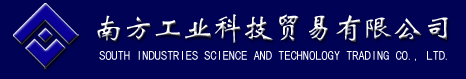 3、询价采购
五、操作实务
16、异议处理
1）供应商或者其他利害关系人认为采购活动中存在不合法或违反民事活动中平等自愿、公平诚信原则情形的，或认为采购活动有违物有所值、公平高效、透明规范和诚实信用原则的，可以提出异议。
2）供应商或者其他利害关系人提出异议的，一般应向采购代理机构提出，也可直接向采购人提出。
3）采购代理机构及采购人均应依法、妥善处理异议。在向异议提出人做出答复前，可暂停下一程序的采购活动。
4）代理机构及采购人和异议提出人无法就异议事项达成一致意见的，可将争议提交相应行业组织设立的采购争议调解委员会进行调解，或通过仲裁、诉讼等方式解决。
29
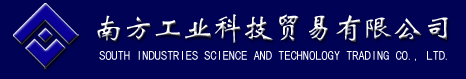 3、询价采购
五、操作实务
17、签订合同
1）在成交通知书发出之后，采购代理机构可根据委托代理合同的约定，协助采购人及时与成交供应商签订合同。采购代理机构在合同签订阶段一般负责完成下列工作：
(1)根据采购文件和成交供应商的响应文件，准备合同文件草稿，合同的标的范围、内容、价款、质量、履行期限等实质性内容应与采购文件、成交供应商的响应文件以及成交通知书一致；
(2)采购文件要求成交供应商提交履约保证金的，应协助采购人核实成交供应商是否按照规定的形式、金额、时间等要求提交了履约保证金；
(3)协助采购人对合同文件的构成及内容、盖章签署等情况进行校核。
30
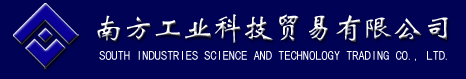 3、询价采购
五、操作实务
18、退还响应保证金
1）采购人委托采购代理机构收取响应保证金的，采购代理机构应按照采购文件的规定，在发出成交通知书后，向候选成交供应商名单外的其他供应商全额退还响应保证金，在约定的合同签订后的合理时间内向成交供应商和其他候选成交供应商全额退还响应保证金，并做好记录。以保函形式递交响应保证金的，如果供应商要求退还保函，采购代理机构应按照前述原则进行退还。
31
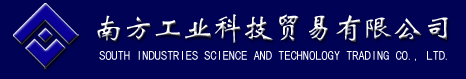 3、询价采购
五、操作实务
19、响应保证金不予退还的规定：
1）供应商在响应文件有效期内撤销响应文件；
2）供应商在采购活动中发生违法失信行为，导致采购失败或采购人损失的；
3）成交供应商拒绝与采购人订立合同或提出不合理要求；
4）成交供应商不按照采购文件要求提交履约保证金；
5）以保函形式递交响应保证金的，如果出现响应保证金不予退还的情形，采购代理机构应根据采购人要求在保函的有效期内协助其向出具保函的金融机构、担保机构或其他机构进行索赔。
32
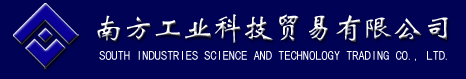 3、询价采购
五、操作实务
20、编制采购代理服务报告：
1、采购代理机构在完成采购任务后，应向采购人提交采购代理服务报告；
2）采购代理服务报告一般包括以下内容：
  (1)采购项目基本情况；
  (2)采购过程简述；
  (3)谈判/评审情况说明；
  (4)谈判/评审结果；
  (5)其他需要说明的事项；
  (6)评审报告等附件。
33
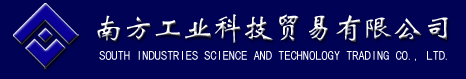 3、询价采购
六、注意事项
1、编制采购文件的注意事项：
1）应符合采购项目具体特点以及采购实际需求，不得通过设置与采购项目具体特点和实际需要不相适应的资格条件、技术要求等，歧视或排斥潜在供应商；
2）内容应完整、严谨、规范，避免文件前后不一致、条款存在歧义或重大漏洞等现象；
3）代理机构应充分了解和动态掌握采购项目的市场竞争情况，针对项目实际特点，在保证公平竞争及择优匹配交易对象的基础上，拟订供应商需要满足的资格条件和评审办法。
34
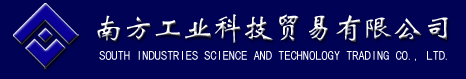 3、询价采购
六、注意事项
2、专家抽取的注意事项：
1）根据采购项目技术和规模情况，编制专家选聘方案，并将专家选聘方案提交采购人确认；
按照专家选聘方案，直接聘任专家或在相关专家库中随机抽取，并通知专家。
2）采购代理机构应核对其基本身份信息，存在专家缺席、身份不符或应回避情形的，采购代理机构应及时通知采购人并提出应对解决方案。
3）在确定成交结果前，采购代理机构对评审小组名单应予以保密。
35
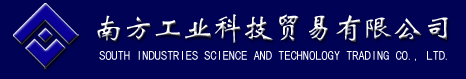 3、询价采购
六、注意事项
3、谈判采购的注意事项：
1）依据采购项目规模和技术复杂程度等因素合理确定谈判时间，以使谈判小组有充分的时间与递交响应文件的供应商进行谈判并按照采购文件中规定的评审标准和方法对响应文件进行评审和比较。
2）谈判小组应根据采购文件约定的顺序与通过初步评审的供应商进行谈判一般情况下，谈判小组应与所有通过初步评审的供应商进行谈判；通过发布谈判采购公告方式邀请供应商且通过初步评审的供应商过多的，谈判小组也可按照采购文件规定的选择方式和数量，从通过初步评审的供应商中选择部分供应商进行谈判。
36
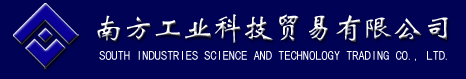 3、询价采购
六、注意事项
4、竞价采购的注意事项：
1）一般以价格为唯一竞争因素。若竞价内容还包括技术、质量、交货期、标的物寿命、服务等因素，电子竞价平台应对各竞争因素按采购文件规定的计算得分公式计算得分，与价格得分一起按照权重计算汇总得分。电子竞价平台自动按照汇总得分由高至低对供应商排序。
2）电子竞价平台上应隐藏参加竞价的供应商名称，以免影响公平竞争；
3）竞价采购项目设有最高限价的，应在采购文件中予以说明，并在电子竞价平台上以醒目的方式告知供应商。若最低报价高于最高限价的，则本次竞价采购无效；
4）参加网络报价的供应商不足三家的，根据不同的情况，采购人可继续或重新组织竞价采购，或直接参照谈判采购(适用于两家供应商的情形)或直接采购(适用于一家供应商的情形)方式与供应商谈判后确定成交供应商。
37
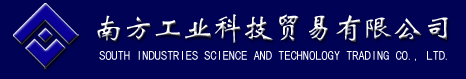 3、询价采购
六、注意事项
5、直接采购的注意事项：
1）采购代理机构应协助采购人组建谈判小组。采购谈判小组一般由采购人代表和(或)采购代理机构的商务和技术人员共三人以上单数组成，也可根据项目情况，聘请外部专家共同组成。
2）综合评价：
①采购成本分析：对比同类标的合同价格构成、同期市场信息，分析成本构成、原材料价格走势；
②供应能力分析：分析供求关系、相关专利和专有技术情况(如有)、生产(服务)能力和经营状况；
③风险管控分析：全生命周期评价、供应商同类业绩履约情况、分析预测并控制采购风险；
④采购目标分析：拟采购标的对采购实际需求的响应性及是否达到预期的谈判目标。
38
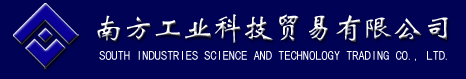 5、框架协议采购
结束语
创新发展当仁不让, 电子采购提升质量！
133战略一路领航 , 兵装集团再创辉煌！
39
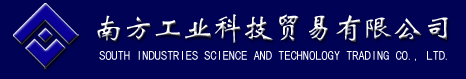 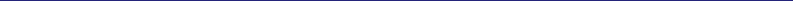 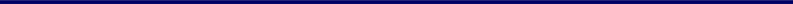 不足之处，敬请批评指正 

谢谢！
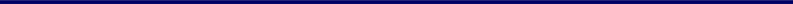 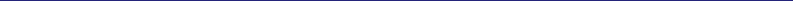